การประเมินประสิทธิภาพการปฏิบัติราชการ 
 ในการจัดทำงบการเงินและ
รายงานสรุปยอดทรัพย์สิน ประจำปี พ.ศ. 2562
กองทะเบียนทรัพย์สินและพัสดุสำนักการคลัง
1
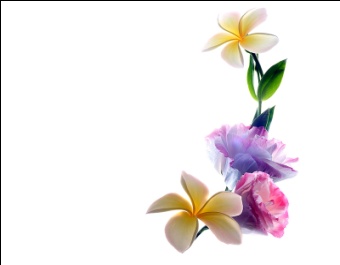 ตัวชี้วัดประจำปีงบประมาณ  2563
กองทะเบียนทรัพย์สินและพัสดุ สำนักการคลัง  รับผิดชอบตัวชี้วัดใน  มิติที่  2 : ด้านประสิทธิภาพของการปฏิบัติราชการประเด็นการประเมิน : การประเมินประสิทธิภาพการปฏิบัติราชการในการจัดทำงบการเงินและรายงานสรุปยอดทรัพย์สิน ประจำปี
2
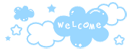 ตัวชี้วัดที่ 2.2.2 
ความสำเร็จของการจัดทำรายงานสรุปยอดทรัพย์สิน (งบทรัพย์สิน)
น้ำหนัก  :  ร้อยละ 1.5
3
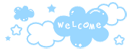 ความสำเร็จของการจัดทำรายงานทรัพย์สินรายไตรมาส และงบทรัพย์สินประจำปี
หน่วยงานสามารถจัดทำรายงานงบทรัพย์สินประจำปีของหน่วยงานได้อย่างถูกต้อง และสามารถจัดส่งเอกสารประกอบการตรวจสอบได้ครบถ้วน ทันตามกำหนดเวลาที่กำหนด
4
เกณฑ์การให้คะแนน
ช่วงการปรับเกณฑ์การให้คะแนน +/-20 คะแนน การจัดทำงบ ต่อ 1 คะแนน
5
ระดับคะแนนความสำเร็จของการจัดทำงบการเงิน
แบ่งเป็น 3 ส่วน ดังนี้
ส่วนที่ 1 คะแนนการจัดส่งรายงานทรัพย์สินรายไตรมาสได้ทันภายในระยะเวลาที่กำหนดและความครบถ้วนของเอกสาร 
คะแนนเต็ม 20 คะแนน
6
รายละเอียดการให้คะแนนแต่ละรายการ ดังนี้
จัดส่งรายงานทรัพย์สินรายไตรมาส 			คะแนน
1.1 ภายในเวลาที่กำหนด
1. ภายในวันที่ 10 หลังสิ้นสุดไตรมาสที่ 1	            		2  คะแนน
2. ภายในวันที่ 10 หลังสิ้นสุดไตรมาสที่ 2 	           		2  คะแนน
3. ภายในวันที่ 10 หลังสิ้นสุดไตรมาสที่ 3 	            			2  คะแนน
4. ภายในวันที่ 10 หลังสิ้นสุดไตรมาสที่ 4                              	2  คะแนน

1.2 จัดส่งเอกสาร ได้ครบถ้วน             
1. จัดส่งรายงานฯ (แบบ1) และ (แบบ2) ครบถ้วน ประจำไตรมาสที่ 1  3  คะแนน
2. จัดส่งรายงานฯ (แบบ1) และ (แบบ2) ครบถ้วน ประจำไตรมาสที่ 2  3  คะแนน
3. จัดส่งรายงานฯ (แบบ1) และ (แบบ2) ครบถ้วน ประจำไตรมาสที่ 3  3  คะแนน
4. จัดส่งรายงานฯ (แบบ1) และ (แบบ2) ครบถ้วน ประจำไตรมาสที่ 4  3  คะแนน
7
ส่วนที่ 2 คะแนนในการจัดส่งรายงานสรุปยอดทรัพย์สินประจำปี (งบทรัพย์สินประจำปี) ได้ทันภายในวันที่ 31 ตุลาคม ได้คะแนน 10 คะแนน
ส่งรายงานสรุปยอดทรัพย์สินประจำปีหลังวันที่ 31 ตุลาคม ได้คะแนน 0 คะแนน
จัดส่งเอกสารประกอบรายงานสรุปยอดทรัพย์สินประจำปี (งบทรัพย์สินประจำปี) ได้ครบถ้วน             
1. รายงานสรุปยอดทรัพย์สินประจำปี (ระดับกองหรือเทียบเท่า) (แบบ 4)	  	2 คะแนน
2. รายงานสรุปยอดทรัพย์สินประจำปี (ระดับเขต/สำนัก) (แบบ 5)*				2 คะแนน
3. รายงานทรัพย์สินที่ได้รับตั้งแต่เริ่มได้จนถึงปีงบประมาณที่สิ้นสุดลงก่อนปีงบประมาณปัจจุบัน (แบบรายงานทรัพย์สินที่เข้าระบบบัญชีเกณฑ์คงค้าง ณ 30 กันยายน ปีปัจจุบัน แบบ 6-1 ถึง 6-5) 	   							2 คะแนน
4. บัญชีสรุปมูลค่าทรัพย์สินที่ได้รับตั้งแต่เริ่มได้จนถึงวันสิ้นงวดปีงบประมาณปัจจุบัน (แบบ6-6) 								2 คะแนน
5. งบหน้าทะเบียนทรัพย์สิน รหัสรายงาน AST 16	  				1 คะแนน
6. บัญชีเปรียบเทียบมูลค่าทรัพย์สิน รหัสรายงาน AST19				1 คะแนน
* เฉพาะสำนักงานเขตจัดทำรายงาน แบบ 5 ได้ 4 คะแนน (ไม่ต้องจัดทำแบบ 4)
8
ส่วนที่ 3 ความถูกต้องของข้อมูล
พิจารณาจากการแก้ไขเอกสาร หากมีการทักท้วงหรือแก้ไขมากกว่าหนึ่งครั้งให้นับรวมระยะเวลาที่หน่วยงานใช้แก้ไขทั้งหมดเข้าด้วยกัน โดยจะพิจารณาคะแนนจากระยะเวลาที่ใช้ หากหน่วยงาน ไม่มีการแก้ไขเอกสารใดๆ จะได้ (60 คะแนน )
ระยะเวลาแก้ไข				คะแนน
1. แก้ไขและส่งคืนให้ สำนักการคลัง ภายใน 3 วัน		50 คะแนน
2. แก้ไขและส่งคืนให้ สำนักการคลัง ภายใน 7 วัน		40 คะแนน
3. แก้ไขและส่งคืน สำนักการคลัง เกินกว่า 7 วัน	         	  0 คะแนน
9
รายงานทรัพย์สินรายไตรมาส ประกอบด้วย
รายงานทรัพย์สินประจำไตรมาสที่ 1 (แบบ 1 และแบบ 2)
รายงานทรัพย์สินประจำไตรมาสที่ 2 (แบบ 1 และแบบ 2)
รายงานทรัพย์สินประจำไตรมาสที่ 3 (แบบ 1 และแบบ 2)
รายงานทรัพย์สินประจำไตรมาสที่ 4 (แบบ 1 และแบบ 2)
10
งบทรัพย์สินประจำปี ประกอบด้วย
รายงานสรุปยอดทรัพย์สินประจำปี (ระดับกองหรือเทียบเท่า) (แบบ 4 ) รายงานสรุปยอดทรัพย์สินประจำปี (ระดับสำนัก) (แบบ 5 ) *สำนักงานเขตจัดทำรายงานเฉพาะแบบ 5                                         
รายงานทรัพย์สินที่ได้รับตั้งแต่เริ่มได้จนถึงปีงบประมาณที่สิ้นสุดลงก่อนปีงบประมาณปัจจุบัน (แบบรายงานทรัพย์สินที่เข้าระบบบัญชีเกณฑ์คงค้าง ณ 30 กันยายน ปีปัจจุบัน แบบ 6-1 ถึง 6-5)
บัญชีสรุปมูลค่าทรัพย์สินที่ได้รับตั้งแต่เริ่มได้จนถึงวันสิ้นงวดปีงบประมาณปัจจุบัน (แบบ 6-6) 
งบหน้าทะเบียนทรัพย์สิน รหัสรายงาน AST16 
บัญชีเปรียบเทียบมูลค่าทรัพย์สิน รหัสรายงาน AST 19
11
การดำเนินการ
หน่วยงานจัดส่งรายงานทรัพย์สินรายไตรมาสและงบทรัพย์สินประจำปีของหน่วยงานตามหลักการนโยบายบัญชีเกณฑ์คงค้างให้สำนักการคลังครบถ้วน เพื่อทำการตรวจสอบความถูกต้องภายในระยะเวลาที่กำหนด กองทะเบียนทรัพย์สินและพัสดุ สำนักการคลัง จะทำการประเมินผลความสำเร็จในการจัดทำรายงานทรัพย์สินรายไตรมาสและงบทรัพย์สินประจำปีของทุกหน่วยงาน
สำนักการคลัง โดยกองทะเบียนทรัพย์สินและพัสดุ ประเมินผลสำเร็จตามกรอบการประเมินและเกณฑ์การให้คะแนนในตัวชี้วัดที่กำหนด
12
แนวทางการประเมินผล
ประเมินจากหน่วยงานจัดส่งรายงานทรัพย์สินรายไตรมาส รายงานสรุปยอดทรัพย์สินประจำปี (งบทรัพย์สิน) บันทึกนำส่งรายงานดังกล่าว ประเมินผลการปฏิบัติราชการฯ ระยะสิ้นปีงบประมาณ 2563 ตามเกณฑ์ที่กำหนดจากกองทะเบียนทรัพย์สินและพัสดุ สำนักการคลัง 
รายงานทรัพย์สินรายไตรมาสและรายงานสรุปยอดทรัพย์สิน (งบทรัพย์สิน) ที่จัดส่งให้กองทะเบียนทรัพย์สินและพัสดุ สำนักการคลัง ตรวจสอบ ภายในวันที่ 10 หลังสิ้นสุดไตรมาส และวันที่ 31 ตุลาคม ตามลำดับ เพื่อตรวจสอบความถูกต้องโดยกระทบยอด และสอบยันยอดที่ต้องยืนยันระหว่างส่วนกลางและหน่วยงาน หากมีการทักท้วงระยะเวลาการแก้ไขจนถูกต้องคะแนนจะเป็นไปตามเกณฑ์ที่กำหนด
13
แนวทางการประเมินผล (ต่อ)
การนับจำนวนวันของรายงานบัญชีมูลค่าทรัพย์สินว่าอยู่ที่หน่วยงานใด ให้ถือปฏิบัติ ดังนี้
กรณีหน่วยงานส่งรายงานทรัพย์สินรายไตรมาสและงบทรัพย์สินประจำปีมาให้กองทะเบียนทรัพย์สินและพัสดุ การนับจำนวนวันให้นับวันที่เจ้าหน้าที่กองทะเบียนทรัพย์สินและพัสดุรับรายงานทรัพย์สินรายไตรมาส และงบทรัพย์สินประจำปี รวมเป็นจำนวนวันที่อยู่กองทะเบียนทรัพย์สินและพัสดุ
กรณีกองทะเบียนทรัพย์สินและพัสดุส่งคืน หรือแจ้งให้แก้ไขรายงานฯ การนับจำนวนวันให้นับวันที่เจ้าหน้าที่หน่วยงานรับคืนหรือรับแจ้งให้แก้ไขรายงานงบทรัพย์สิน รวมเป็นจำนวนวันที่หน่วยงานรับผิดชอบระยะเวลาในการแก้ไขรายงานงบทรัพย์สิน
14
เอกสาร/หลักฐานประกอบการพิจารณาประเมินผล
รายงานทรัพย์สินรายไตรมาส ปีงบประมาณ2563รายงาน
สรุปยอดทรัพย์สินประจำปี 2562 (งบทรัพย์สิน)
15
ตัวอย่าง
(1)  หน่วยงานไม่ส่งรายงานทรัพย์สินรายไตรมาสที่ 2 และในไตรมาสอื่นๆ ทันเวลาและครบถ้วน
		หน่วยงานได้คะแนนจากการส่งรายงานรายไตรมาส 15/20 คะแนน
(2)  หน่วยงานส่งรายงานสรุปยอดทรัพย์สินประจำปี (งบทรัพย์สินประจำปี) ในวันที่ 20 พ.ย. และเอกสารประกอบการพิจารณาครบถ้วน
		ถือว่าหน่วยงานได้ 10/20 คะแนน
16
ตัวอย่าง
(3) การแก้ไขเอกสาร 2 ครั้ง จนรายงานสรุปยอดทรัพย์สินประจำปี 2562 (งบทรัพย์สิน) ถูกต้อง ดังนี้
ครั้งที่ 1  จำนวน  4 วัน  
ครั้งที่ 2  จำนวน  3 วัน
รวมทั้งสิ้น  7 วัน
    หน่วยงานได้คะแนนความถูกต้องของ รายงานสรุปยอดทรัพย์สินฯ เท่ากับ  40/60  คะแนน
17
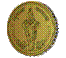 กองทะเบียนทรัพย์สินและพัสดุ  สำนักการคลัง
ขอขอบคุณค่ะ